Приключения Буратино.
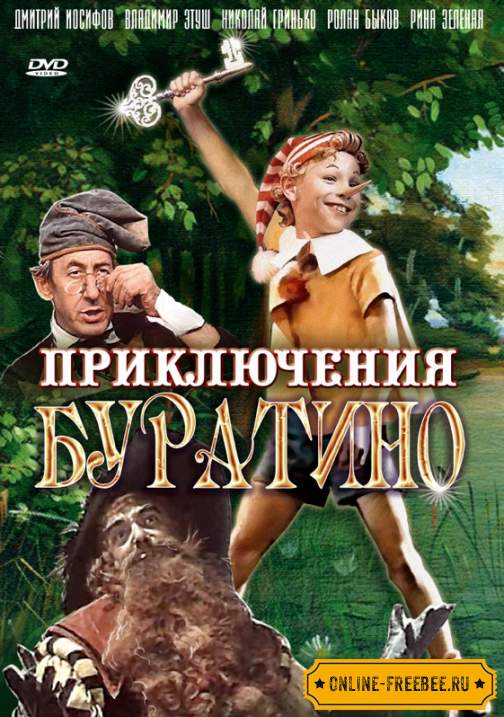 — У самой голова фарфоровая, туловище ватой набито, а туда же – воспитывать! 
©Приключения Буратино
Презентацию выполнил:
Ученик 3 «Г» класса
МБОУ СОШ №7 города Туймазы
Фомичев Максим Юрьевич
Краткая характеристика мюзикла.
«Приключения Буратино» — советский двухсерийный музыкальный телевизионный фильм по мотивам сказки Алексея Толстого «Золотой ключик, или Приключения Буратино», созданный на киностудии «Беларусьфильм» в 1975 году. Считается культовым. Телепремьера состоялась 1-2 января 1976 года.
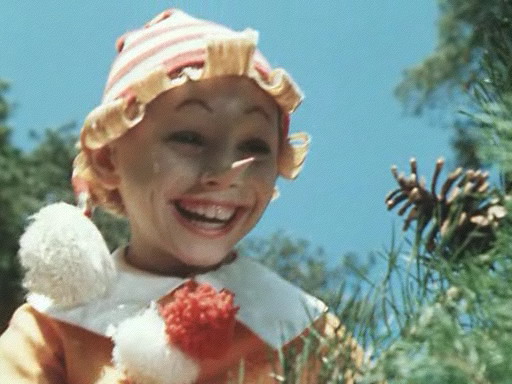 Краткая характеристика мюзикла.
Жанр- сказка, мюзикл
Режиссёр- Леонид Нечаев
Автор сценария- Инна Веткина
В ролях- Дмитрий Иосифов - Буратино
                         Татьяна Проценко - Мальвина
                         Роман Столкарц - Пьеро
                         Томас Аугустинас - Артемон
                         Григорий Светлорусов - Арлекин
                         Николай Гринько - папа Карло
                         Юрий Катин-Ярцев - Джузеппе
                         Рина Зелёная - черепаха Тортила
                         Владимир Этуш  - Карабас-Барабас
                         Ролан Быков - кот Базилио
                         Елена Санаева - лиса Алиса
                         Владимир Басов - Дуремар
                         Баадур Цуладзе - хозяин харчевни трёх пескарей

Оператор- Юрий Елхов
Композитор- Алексей Рыбников
Кинокомпания- «Беларусьфильм»
Творческое объединение- «Телефильм»
Длительность- 132 минуты
Страна-  СССР
Язык- русский
Год- 1975
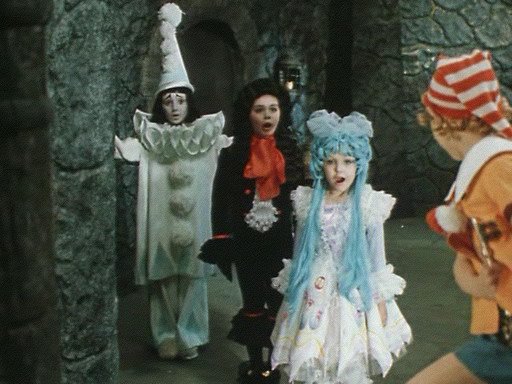